SECUENCIA DIDÁCTICA
DIDÁCTICA INFORMÁTICA
QUÉ ES?
Díaz Barriga, sociólogo y especialista en didáctica, señala que la elaboración de una secuencia didáctica es una tarea importante para organizar situaciones de aprendizaje que se desarrollarán en el trabajo de los estudiantes . 
Refieren al orden particular que se otorga a los distintos componentes que integran un ciclo de enseñanza y aprendizaje en pos de lograr los objetivos previamente establecidos. Una secuencia didáctica puede ser pensada como un conjunto o secuencia de clases. 
En este sentido, se vuelve relevante el rol del docente en la planificación de las actividades organizadas bajo una lógica secuenciada centrada en el aprendizaje de los estudiantes.
Desde la literatura, Daniel Pennac, profesor y escritor francés, reflexiona sobre qué es una buena clase mediante una analogía. La define no como “un seguimiento marcando el paso [sino como] una orquesta que trabaja en la misma sinfonía”.
Importancia
La elaboración de una secuencia didáctica es una tarea importante para organizar situaciones de aprendizaje que se desarrollarán en el trabajo de los estudiantes. 
El debate didáctico contemporáneo enfatiza que la responsabilidad del docente para proponer a sus alumnos actividades secuenciadas que permitan establecer un clima de aprendizaje.
Las secuencias constituyen una organización de las actividades de aprendizaje que se realizarán con los alumnos y para los alumnos con la finalidad de crear situaciones que les permitan desarrollar un aprendizaje significativo. Por ello, es importante enfatizar que no puede reducirse a un formulario para llenar espacios en blanco, es un instrumento que demanda el conocimiento de la asignatura, la comprensión del programa de estudio y la experiencia y visión pedagógica del docente, así como sus posibilidades de concebir actividades “para” el aprendizaje de los alumnos.
ETAPAS / MOMENTOS
Presentan una estructura básica que se asemeja a la de una clase: introducción, desarrollo y cierre. 
Para organizar dicha estructura, es necesario pensar en la selección y secuencia de los contenidos, los objetivos de aprendizaje, las tareas y actividades con sus tiempos, y los modos de evaluar.
De esta manera, las secuencias de clase establecen no solo un orden en los contenidos y tiempos de trabajo, sino también un orden lógico para estudiantes y docentes.
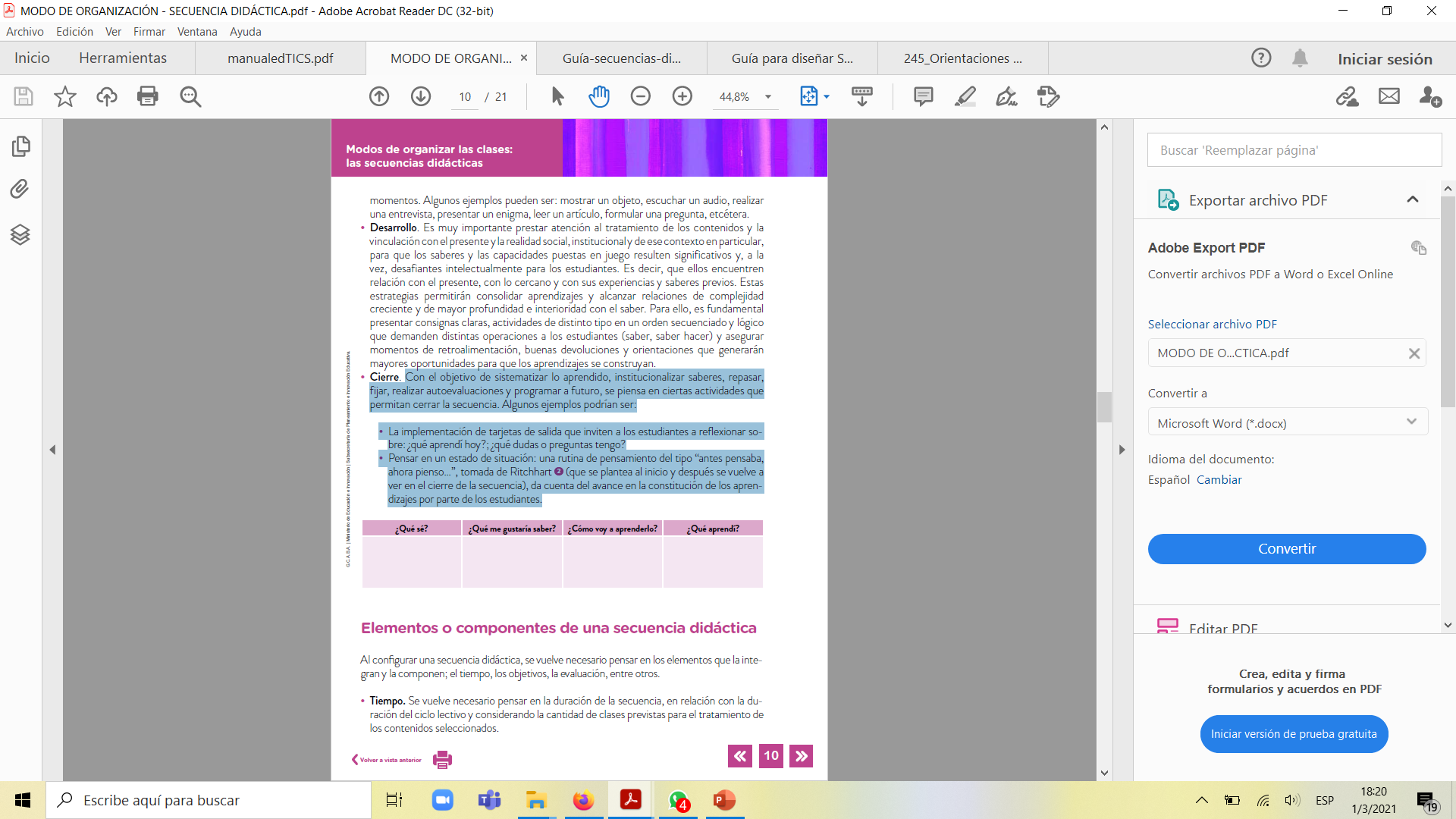 ELEMENTOS
PROPUESTAS DE ENSEÑANZA
ESTRUCTURA DE UNA SECUENCIA
La estructura de la secuencia se integra con dos elementos que se realizan de manera paralela:
 la secuencia de las actividades para el aprendizaje y
 la evaluación para el aprendizaje inscrita en esas mismas actividades. 
Detectar una dificultad o una posibilidad de aprendizaje, permite reorganizar el avance de una secuencia, mientras que los resultados de una actividad de aprendizaje, los productos, trabajos o tareas que el alumno realiza constituyen elementos de evaluación. 
La secuencia integra de esta manera principios de aprendizaje con los de evaluación, en sus tres dimensiones diagnóstica, formativa y sumativa.
Desde el principio de la secuencia es necesario tener claridad de las actividades de evaluación para el aprendizaje, incluso es importante lograr una visión integral de las evidencias de aprendizaje, superar la perspectiva de sólo aplicar exámenes, sin necesidad de eliminarlos completamente, pero sobre todo reconociendo que los principios trabajo por problemas y perspectiva centrada en el aprendizaje significan lograr una articulación entre contenidos.
La secuencia didáctica se encuentra inscrita en el marco de un proceso de planeación dinámica, donde todos los factores de la planeación se afectan entre sí. 
Su punto de partida es la selección de un contenido y la determinación de una intención de aprendizaje de ese contenido, sea expresada en términos de objetivos, finalidades o propósitos de acuerdo a la visión pedagógico-didáctica de cada docente. 
A partir de ello se avanza en dos líneas simultáneas: 
- qué resultados se espera obtener en los alumnos, lo que apunta hacia la construcción de acciones de evaluación y - - qué actividades se pueden proponer para crear un ambiente de aprendizaje donde se puedan ir trabajando esos resultados.
LINEAS DE SECUENCIA DIDÁCTICA
La línea de secuencias didácticas está integrada por tres tipos de actividades
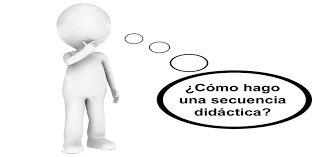 ACTIVIDADES DE APERTURA
Permiten abrir el clima de aprendizaje, si el docente logra pedir que trabajen con un problema de la realidad, o bien, abrir una discusión en pequeños grupos sobre una pregunta que parta de interrogantes significativas para los alumnos, éstos reaccionarán trayendo a su pensamiento diversas informaciones que ya poseen, sea por su formación escolar previa, sea por su experiencia cotidiana. 
Establecer actividades de apertura en los temas o pedir a los alumnos que digan que recuerdan de un tema.
La actividad de apertura no es necesario que se realice sólo en el salón de clase, se puede desarrollar a partir de una tarea que se les pida a los estudiantes, tales como: hacer entrevistas, buscar información en internet o en los periódicos, buscar contra ejemplos de un tema, buscar información sobre un problema establecido, buscan una información en Youtoube o una APP de las que existen en de manera libre en internet (Apple Store). 
Sin embargo, los resultados de estas u otras actividades tendrán que ser trabajadas entre los alumnos en alguna parte de la sesión de clase. Estas actividades pueden ser realizadas de manera individual, por pequeños grupos. 
De acuerdo al número de alumnos que se tengan en el salón de clases se puede realizar una actividad de intercambio entre grupos de trabajo. 
Los recursos de apoyo pueden ser múltiples, en varios casos pueden recuperarlos en alguna aplicación de sus tabletas como Evernote, iTunes, Mindjet Mpas, Schowme, entre otros, para compartirlos con sus compañeros.    ANEXO PAG 6.
ACTIVIDADES DE DESARROLLO
El problema puede ser real o formulado por el docente, el problema puede formar parte de un proyecto de trabajo más amplio del curso, es importante que no se limite a una aplicación escolar de la información, a responder un cuestionario de preguntas sobre el texto o a realizar ejercicios de los que vienen en los textos, sino que es conveniente que esta aplicación de información sea significativa. Por ello vincularla con un caso, problema o proyecto puede tener más relevancia para el alumno. 
Si el docente desde el principio del curso tiene claridad sobre algunos elementos integrales de la evaluación, esto es, de una serie de evidencias que se pueden conjuntar en el caso de un portafolio o que se pueden resolver por etapas cuando se trabaja por casos, proyectos o problemas, algunas de estas actividades pueden constituirse en evidencias de aprendizaje para ser consideradas en la evaluación, tanto en la perspectiva formativa, como sumativa (la vinculada con la calificación) 
ANEXO PAG 10
Las actividades de desarrollo tienen la finalidad de que el estudiante interaccione con una nueva información 
Para significar una información se requiere lograr colocar en interacción: la información previa, la nueva información y hasta donde sea posible un referente contextual que ayude a darle sentido actual.
La fuente de la información puede ser diversa una exposición docente, la realización de una discusión sobre una lectura, un video de origen académico, los recursos que el docente puede utilizar también son muy variados, puede valerse de aplicaciones a las que puedan acceder sus estudiantes, si el profesor emplea algún sitio para reservorio de información (Moodle, Google Drive, BoxChrome, entre otros) se puede apoyar en ello. Incluso con el apoyo de las TIC es factible ofrecer diferentes accesos de información a estudiantes de suerte que tengan elementos para discutir distintas explicaciones o afirmaciones sobre un tema. 
En estos casos es conveniente que apoye la discusión de los alumnos con determinadas preguntas guía.
Durante las actividades de desarrollo del contenido el profesor puede realizar una exposición sobre los principales conceptos, teorías, habilidades. No necesariamente todas estas actividades tienen que ser realizadas en el salón de clases, pero es conveniente que las tareas que realicen los alumnos no se limiten a la realización de ejercicios rutinarios o de poca significatividad. La capacidad de pensar en ejercicios o tareas problema constituye en sí misma una posibilidad motivacional para los alumnos. 
Dos momentos son relevantes en las actividades de desarrollo, el trabajo intelectual con una información y el empleo de esa información en alguna situación problema..
De alguna forma, las actividades de cierre, posibilitan una perspectiva de evaluación para el docente y el estudiante, tanto en el sentido formativo, como sumativo. De esta manera las actividades propuestas pueden generar múltiple información tanto sobre el proceso de aprender de los alumnos, como para la obtención de evidencias de aprendizaje. De manera simultánea entonces se puede analizar lo que se viene logrando, así como las deficiencias y dificultades que se encuentran en los alumnos y en el grupo en general. Ello permite valorar el grado en que los estudiantes pueden avanzar en el curso, así como de las dificultades que enfrenta su proceso de aprendizaje (habilidades y conocimientos previos), como del compromiso que asumen con su responsabilidad de aprender
El docente se puede apoyar en las diversas aplicaciones que conoce para realizar esta acción. Incluso puede demandar que sean los estudiantes los que propongan alguna actividad para socializar las evidencias que han obtenido en su trabajo. 

ANEXO PG 12
ACTIVIDADES DE CIERRE 
Las actividades de cierre se realizan con la finalidad de lograr una integración del conjunto de tareas realizadas, permiten realizar una síntesis del proceso y del aprendizaje desarrollado.
 A través de ellas se busca que el estudiante logre reelaborar la estructura conceptual que tenía al principio de la secuencia, reorganizando su estructura de pensamiento a partir de las interacciones que ha generado con las nuevas interrogantes y la información a la que tuvo acceso.
Estas actividades de síntesis pueden consistir en reconstruir información a partir de determinadas preguntas, realizar ejercicios que impliquen emplear información en la resolución de situaciones específicas (entre más inéditas y desafiantes mejor). Pueden ser realizadas en forma individual o en pequeños grupos, pues lo importante es que los alumnos cuenten con un espacio de acción intelectual y de comunicación y diálogo entre sus pares. 
Como en los otros casos no necesariamente todas las actividades de cierre se deben realizar en el salón de clases, en ocasiones esto puede formar parte de las acciones que se demandan de manera previa a la clase e incluso pueden ser objeto de actividades posteriores a la misma, cuando se puedan materializar en representaciones, exposiciones o diversas formas de intercambio entre los estudiantes.
LINEA DE EVALUACIÓN
En todos los casos, la evaluación final (la sumativa) es el resultado de la integración de múltiples evidencias: resolución del problema o caso; presentación de avances parciales; presentación de determinado tipo de ensayos o ejercicios vinculados con situaciones concretas; e incluso exámenes (siempre y cuando estos demanden la realización de una tarea compleja que no se límite a la mera repetición de una información). 
Lo importante en la estructura de la evaluación es que se realice estrechamente vinculada a los propósitos del curso y se encuentre anclada en las secuencias didácticas. Toda evidencia de evaluación cumple con una función didáctica, ya que en primer término sirve para retroalimentar el proceso de aprendizaje que realiza el estudiante, mientras que para el docente se constituye en una posibilidad de interrogarse sobre lo que está funcionando en el desarrollo del curso, de una secuencia, o de una actividad. Analizar las razones por las cuales los estudiantes muestran determinados desempeños para reorientar el curso de las acciones que realiza en el curso, por ello cumple con una función formativa.
En realidad el papel de la evaluación y la forma de materializarla en evidencias, lo hemos desarrollado en lo que denominamos línea de secuencias de aprendizaje. 
Se puede concebir desde que se precisa la finalidad, propósito y objetivo de la secuencia, incluso desde que se piensa el curso en general o la unidad temática correspondiente. 
Es necesario vincular, las dos líneas de trabajo de manera articulada: la de construcción de secuencias, con la de construcción de evidencias de evaluación, éstas últimas cumpliendo una función de evaluación formativa con la evaluación sumativa. 
Partir de un problema, caso o proyecto es un elemento que ayuda a concebir cuáles son las evidencias de evaluación que se pueden registrar en cada secuencia de aprendizaje. En este caso es necesario determinar la relación que pueden tener las etapas o avances en relación con esa determinación, con los contenidos de las unidades del curso. Su temporalidad puede ser mensual, bimestral o la que defina el profesor. Lo importante es considerar que si el aprendizaje requiere vincular nueva información con conocimientos previos y, si a partir de la idea de trabajar con elementos de la realidad, construidos como situaciones problema, casos o proyectos, las acciones de evaluación también deben reflejar esta articulación entre información y situaciones reales. 
En caso de no ser posible es conveniente de que el profesor al establecer las finalidades, propósitos u objetivos de una sección de su curso (unidad o bimestre) según considere más adecuado trabajar, tenga claridad de lo que espera que sus estudiantes puedan realizar.
Es importante que desde el principio del curso el docente exprese con claridad los elementos que retomará para integrar la calificación: Tareas que se soliciten (como hemos visto estas evidencias pueden obtenerse de las actividades de desarrollo y actividades de cierre de una secuencia); reportes de laboratorio; trabajos individuales y/o en pequeños grupos (siempre y cuando se especifique la responsabilidad de cada uno de los integrantes del grupo), e incluso exámenes. 
Un elemento que puede ayudar en esta actividad es concebir desde el principio del curso la elaboración de un portafolio electrónico de evidencias, para ello pueden los profesores utilizar la plataforma Moodle. En este caso desde el principio del curso es necesario establecer las secciones que contendrá el portafolio y las formas de integración del mismo. 
Los docentes no necesariamente tienen que renunciar a realizar exámenes, estos pueden ser instrumentos de gran utilidad por su función didáctica, pero precisamente esta función es la que hay que reivindicar en la educación. 
Un examen puede ser diseñado en la plataforma Moodle, lo que ciertamente demanda tiempo del docente para su elaboración, pero su calificación es realizada directamente por el sistema, el alumno puede de manera inmediata conocer su resultado. Aquí existe una primera función didáctica de retroalimentación. A partir del examen se pueden realizar otro tipo de actividades de carácter didáctico, como por ejemplo abrir una discusión con los alumnos en pequeños grupos sobre las preguntas y respuestas que se obtuvieron, de suerte que puedan razonar, argumentar, discutir y con ello avanzar en su proceso de aprendizaje.
BIBLIOGRAFÍA DE LA SECUENCIA
Tiene la función de orientar el acceso a la información, puede organizarse en: Bibliografía, Hemerografía y Cibergrafía. 
Se trata de aquella información básica que ayude al estudiante en las tareas directas que se realizan en la secuencia. Es factible incluir algún elemento adicional para aquellos estudiantes que están en condiciones o deseo de ampliar la información.
Los grandes retos de la construcción de las secuencias es cómo articular la línea específica del establecimiento de la secuencia con la línea de obtención de evidencias de evaluación, así como encontrar mecanismos para vincular información, experiencias previas de los alumnos y problemas de la realidad.
TALLER
Formación de grupos
Asignación de nivel
Elección de tema
Elaboración de la Secuencia didáctica
	Seleccionar y crear recursos a utiñizar